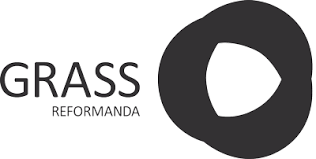 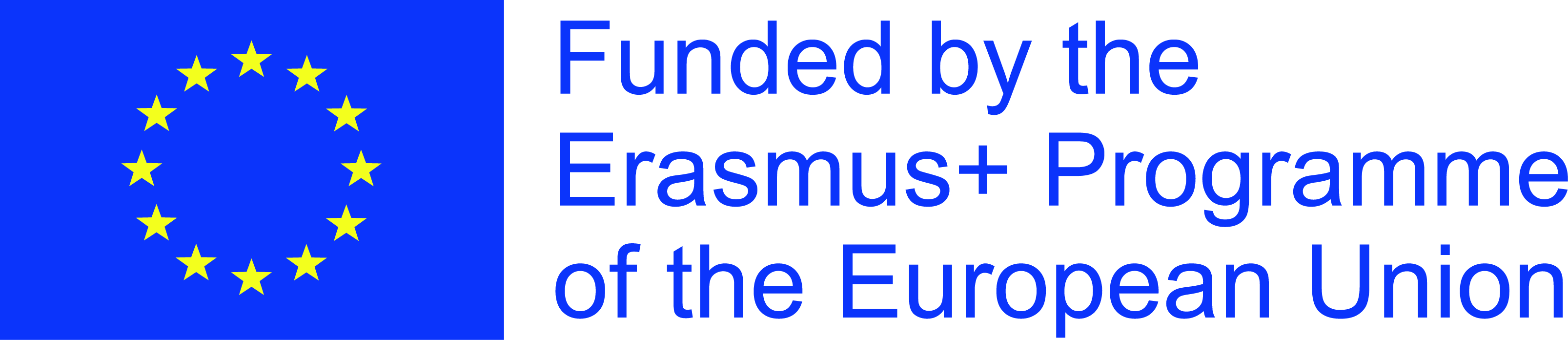 Project “Promote Knowledge and Awareness about the EU at Grassroots Level in Georgia”პროექტი„ევროკავშირის შესახებ ცოდნისა და ცნობიერების ამაღლება საქართველოში ადგილობრივი მოსახლეობის დონეზე“
Topic:სათაური:უვიზო მიმოსვლა ევროკავშირთან =ვანო ჩხიკვაძე16/01/2016
შესავალი
The Henley & Partners Visa Restriction Index 2014 - საქართველო 68-ე ადგილზეა (საქართველოს მოქალაქეს შეუძლია მსოფლიოს 62 ქვეყანაში უვიზოდ მიმოსვლა 
  https://www.henleyglobal.com/files/download/hvri/HP%20Visa%20Restrictions%20Index%20141101.pdf 

ევროკავშირის რეგულაცია # 539/2001 - ქვეყნების ე.წ. “თეთრი” და “შავი” სია
http://eur-lex.europa.eu/legal-content/EN/TXT/PDF/?uri=CELEX:32001R0539&from=EN
საქართველო-ევროკავშირის ურთიერთობა სავიზო პოლიტიკის სფეროში
2006 წლის 1 ივნისიდან საქართველოს მთავრობა  სავიზო მოთხოვნას აუქმებს ევროკავშირის მოქალაქეებისათვის

2011 წლის 1 მარტიდან ძალაში შედის ვიზის გამარტივებისა და რეადმისიის შესახებ ხელშეკრულება ევროკავშირ-საქართველოს შორის

2011 წლის სექტემბერში ევროკავშირი იღებს აღმოსავლეთ პარტნიორობის ვარშავის დეკლარაციას, სადაც აღნიშნულია, რომ ხელშეკრულებების ეფექტური შესრულება პირველი ნაბიჯია უვიზო მიმოსვლის გზაზე http://europa.eu/rapid/press-release_PRES-11-341_en.htm
შემდგომი ნაბიჯები
2012 წლის ივნისიდან ევროკომისია საქართველოსთან იწყებს დიალოგი სავიზო რეჟიმის ლიბერალიზაციის თაობაზე 

2013 წლის 25 თებევალს ევროკომისარი საშინაო საქმეებში სესილია მალმსტრომი საქართველოს მთავრობას გადმოსცემს ვიზის ლიბერალიზაციის სამოქმედო გეგმას
ვიზის ლიბერალიზაციის სამოქმედო გეგმა (VLAP)
ოთხი ბლოკი: 
1. დოკუმენტების უსაფრთხოება (ბიომეტრული დოკუმენტების ჩათვლით); 
2. ერთიანი საზღვრის, მიგრაციის მართვა  და თავშესაფრის პოლიტიკა; 
3. საზოგადოებრივი წესრიგი და უსაფრთხოება; 
4. საგარეო ურთიერთობები და ძირითადი თავისუფლებები
VLAP
ორი ფაზა: 

საკანონმდებლო ფაზა 
აღსრულების ფაზა

	ევროკომისა განსაკუთრებულ ყურადღებას მიაქცევს ვიზებზე უარის თქმის მაჩვენებელს, საზღვრის გადაკვეთისას უკან მობრუნებულ საქართველოს მოქალაქეთა რაოდენობას, თავშესაფრის მთხოვნელთა რიცხვს …

პირველი პროგრეს ანგარიში 15 ნომბერი, 2013 (აფასებს მხოლოდ პირველ ორ ბლოკს) - “Georgia has made very good progress in the implementation of the first phase VLAP benchmarks”
ვიზებზე უარი
2010 – 15.1% 
2011 – 14.8%
2012 – 13.3%
2013 – 12%
ვიზებზე უარის თქმის მაჩვენებელი აღმ. პარტ. ქვეყნებსა და რუსეთში
ვიზებზე უარი ქვეყნების მიხედვით 2012
თავშესაფრის მაძიებლები საქართველოდან
2012 წელს რაოდენობამ მიაღწია - 10, 830; ევროკავშირში # 9 შედეგი 
ავღანეთი - 28,005
რუსეთი - 24,240 
სირია - 24, 110
პაკისტანი -  19,695
სერბეთი - 19,060 
სომალი - 14,265
ირანი - 13,585 
ერაყი - 13,175
თავშესაფრის მაძიებლები წლების მიხედვით
თავშესაფრის მაძიებელთა ძირითადი სამიზნე ქვეყნები (2012 წ.)
საზღვრის გადაკვეთისას უარი
საზღვრის გადაკვეთისას უარის თქმის მიზეზები 2012 წ.
8844-დან - 8535 სახმელეთო საზღვრის გადაკვეთისას 
7366 - არ გააჩნდა მოქმედი ვიზა ან ცხოვრების ნებართვა 
1169 - პიროვნების მონაცემები შეყვანილი შენგენის საინფორმაციო სისტემებში სავიზო რეჟიმის დარღვევის გამო
ტრეფიკინგის წინააღმდეგ ბრძოლა
აშშ-ს სახელმწიფო დეპარტამენტის 2013 წლის ადამიანთა ვაჭრობის შესახებ ანგარიშის მიხედვით საქართველო გადავიდა პირველი ჯგუფის ქვეყნებიდან მეორე ჯგუფის ქვეყნებში
 
“Women from Uzbekistan and possibly other countries are subjected to forced prostitution in Georgia’s commercial sex trade in the tourist areas of Batumi and Gonio. Experts report that foreign women engaged in prostitution in saunas, strip clubs, hotels, and escort services are vulnerable to forced prostitution. Georgian men and women are subjected to forced labor within Georgia, and in Turkey, Russia, and other countries”					19 ივნისი, 2013
სტატისტიკა: თავშესაფრის მაძიებლები 2007-2015 (20 სექტ.)
სტატისტიკა: თავშესაფრის მაძიებლები 2007-2015 (20 სექტ.)
სტატისტიკა: თავშესაფრის მაძიებლები 2007-2015 (20 სექტ.)
სტატისტიკა: თავშესაფრის მაძიებლების ასაკის და სქესის მიხედვით 2015 წ.
სტატისტიკა: აღიარების მაჩვენებელი 2014 წ.
აღიარების სტატისტიკა  2015 იან-20 სექ.
აღიარების სტატისტიკა (2015 იანვ.-20 სექტ.)
სტატისტიკა: აღიარება ქვეყნების მიხედვით
2015 იან-20 სექტ.
Ministry of Internally Displaced Persons from the Occupied Territories, Accommodation and Refugees of Georgia
სტატუსზე უარის თქმის მიზეზები (20 სექტ. 2015)
სტატისტიკა: სასამართლოებში დავა
Ministry of Internally Displaced Persons from the Occupied Territories, Accommodation and Refugees of Georgia
სავიზო რეჟიმის ლიბერალიზაცია სხვა ქვეყნების გამოცდილება
2009 - მონტენეგრო, სერბეთი, მაკედონია 

2010 - ალბანეთი, ბოსნია და ჰერცეგოვინა

მოლდოვა - ვიზის ლიბერალიზაციის სამოქმედო გეგმა გადაეცა 2011 წლის 24 იანვარს - უვიზო მიმოსვლა 2014 წლის 24 აპრილიდან  

უკრაინა - ვიზის ლიბერალიზაციის სამოქმედო გეგმა გადაეცა 2010 წლის 22 ნოემბერს
ევროკავშირის ინსტიტუტების ჩართულობა
ევროკომისია 
საბჭო (Justice and Home Affairs Council)
ევროპის პარლამენტი
მოლდოვის გამოცდილება
ვიზის ლიბერალიზაციის სამოქმედო გეგმა გადაეცა 2011 წლის 24 იანვარს
პირველი ფაზა დასრულდა 2012 წლის 19 ნოემბერს 
მომზადდა 5 პროგრესს ანგარიში 
ბოლო ანგარიში მომზადდა 15/ნოე/2 013
მოლდოვის გამოცდილება ეტაპებად
2013 წლის 27 ნოემბერს ევროკომისიამ მიმართა საბჭოს მიეღო გადაწყვეტილება ბიომეტრული პასპორტის მქონე მოლდოვის მოქალაქეთათვის შენგენის სივრცეში უვიზოდ მიმოსვლის შესახებ
  ევროპარლამენტის შესაბამისი კომიტეტი ამზადებს დასკვნას 12/თებ/2014 
ევროკავშირი კენჭს უყრის გადაწყვეტილებას - 27/თებ/2014 
JHA Council კენჭს უყრის გადაწყვეტილებას - 14/მარტ/2014
ევროპარლამენტის თავმჯ. და თავმჯდომარე ქვეყნის მინისტრი ხელს აწერენ გადაწყვეტილებას - 3/აპრ/2014 
იბეჭდება ევროკავშირის ოფიციალურ ჟურნალში - 8/აპრ/2014 
2014 წლის 28 აპრილს გადაწყვეტილება შედის ძალაში
მოლდოვის გამოცდილება - ერთი წელი უვიზოდ
2015 წლის 27 აპრილამდე 241, 000 მოლდოვის მოქალაქემ იმოგზაურა უვიზოდ ევროკავშირშში 

1,355 მოლდოველს უარი ეთქვათ შესვლაზე 

2,397 მოლდოველმა დაარღვია 90 დღიანი ვადა 

27,000 პიროვნება დნერსტრისპირეთიდან აიღო პასპორტი
ევროკავშირის ინსტიტუტები და ხმების გადანაწილება
ევროპის პარლამენტში გადაწყვეტილების მისაღებად საჭიროა ხმების უბრალო უმრავლესობა (751 წევრი) ანუ 376 ხმა 

საბჭოში (სულ არის 352 ხმა აქედან ბრიტანეთს ააქვს 29 ხმა ირლანდიას 10) აღნიშნული გადაწყვეტილების მისაღებად საჭიროა კვალიფიციური უმრავლესობა
რას ნიშნავს უვიზო მიმოსვლა
უვიზო რეჟიმი გულისხმობს თავისუფალ გადაადგილებას შენგენის ზონის ტერიტორიაზე, 
შენგენის ზონა მოიცავს ევროკავშირის 22 წევრ  ქვეყანას, ევროკავშირის 4 არაწევრ ქვეყანას და შენგენის 4 კანდიდატ ქვეყანას:
წევრი ქვეყნები: ავსტრია, ბელგია, გერმანია, დანია, ესპანეთი, ესტონეთი, იტალია, ლატვია, ლიტვა, ლუქსემბურგი, მალტა, ნიდერლანდები, პოლონეთი, პორტუგალია, საბერძნეთი, საფრანგეთი, სლოვენია, სლოვაკეთი, უნგრეთი, ფინეთი, შვედეთი, ჩეხეთი. 
არაწევრი ქვეყნები: ისლანდია, ლიხტენშტეინი, ნორვეგია და შვეიცარია;
კანდიდატი ქვეყნები: ბულგარეთი, კვიპროსი, რუმინეთი, ხორვატია; 
ეს გადაწყვეტილება არ ვრცელდება: დიდ ბრიტანეთი და ირლანდია
ვიზიტი და დოკუმენტაცია
ტურიზმი და დასვენება:
უკან დასაბრუნებელი სამგზავრო ბილეთი
სასტუმროს ჯავშანი;
სამოგზაურო დაზღვევა;
მოგზაურობის ფინანსური უზრუნველყოფის დამადასტურებელი დოკუმენტი. (ნაღდი ფული, სამგზავრო ჩეკი, მოქმედი საბანკო ელექტრონული ბარათები და ა.შ.) ხშირ შემთხვევაში, აღნიშნული თანხა არ აღემატება დღეში 50 ევროს სასტუმროს ჯავშნის არსებობისას.
ვიზიტი და დოკუმენტაცია
მონაწილეობა კონფერენციებში, სემინარებში, საქმიან შეხვედრებში და ა.შ.​
იმ ღონისძიების/კონფერენციის, სემინარის მოწვევა/პროგრამა, რომელშიც მონაწილეობთ;
სასტუმროს ჯავშანი;
სამოგზაურო დაზღვევა
უკან დასაბრუნებელი ბილეთი;
მოგზაურობის ფინანსური უზრუნველყოფის დამადასტურებელი დოკუმენტი. (ნაღდი ფული, სამგზავრო ჩეკი, მოქმედი საბანკო ელექტრონული ბარათები და ა.შ.) ხშირ შემთხვევაში, აღნიშნული თანხა არ აღემატება დღეში 50 ევროს სასტუმროს ჯავშნის არსებობისას.
ვიზიტი და დოკუმენტაცია
ნათესავების, მეგობრების მონახულება
მიმღები პირის საკონტაქტო მონაცემები (მისამართი, ტელეფონის ნომერი და სხვ.);
იმ პირის ბინადრობის ნებართვის ან შესაბამის ქვეყანაში ლეგალურად ყოფნის დამადასტურებელი სხვა დოკუმენტის ასლი, რომლის მოსანახულებლადაც მიემგზავრებით;
სამოგზაურო დაზღვევა;
უკან დასაბრუნებელი ბილეთი;
მოგზაურობის ფინანსური უზრუნველყოფის დამადასტურებელი დოკუმენტი (ნაღდი ფული, სამგზავრო ჩეკი, მოქმედი საბანკო ელექტრონული ბარათები და ა.შ.).
ვიზიტი და დოკუმენტაცია
მკურნალობა
იმ სამედიცინო დაწესებულების თანხმობა, რომელშიც გეგმავთ მკურნალობას ან/და საქართველოს სამედიცინო დაწესებულების რეკომენდაცია, ჩაიტაროთ შესაბამისი მკურნალობა ევროკავშირის წევრ-ქვეყანაში;.
სამედიცინო დაზღვევა მგზავრობის მთელი პერიოდისთვის;
უკან დასაბრუნებელი ბილეთი;
მგზავრობისა და მკურნალობის ფინანსური უზრუნველყოფის დამადასტურებელი დოკუმენტი (თანხა ნაღდი სახით, სამგზავრო ჩეკი, მოქმედი საბანკო ელექტრონული ბარათები, გადარიცხვის დამადასტურებელი დოკუმენტი და ა.შ.)
ვადები
180 დღიდან 90 დღე მიყოდებით 
180 დღიდან 90 დღე ჯამში (მაგ: 10 დღე + 15 დღე და ა.შ.)
Q & A